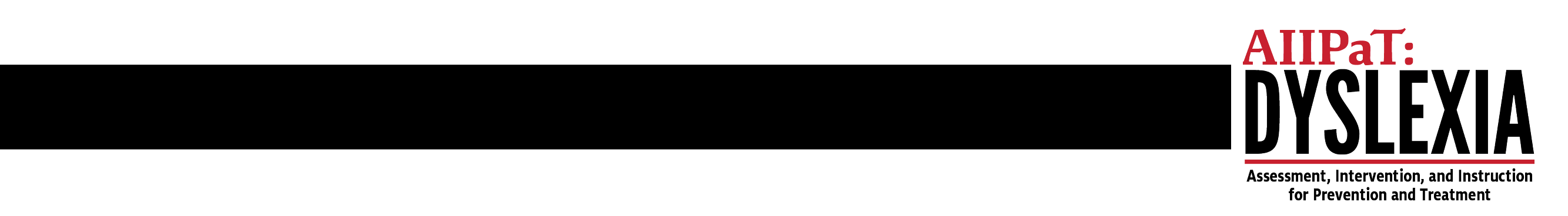 A Video Description of the 
Reading Rainbow Cupcake
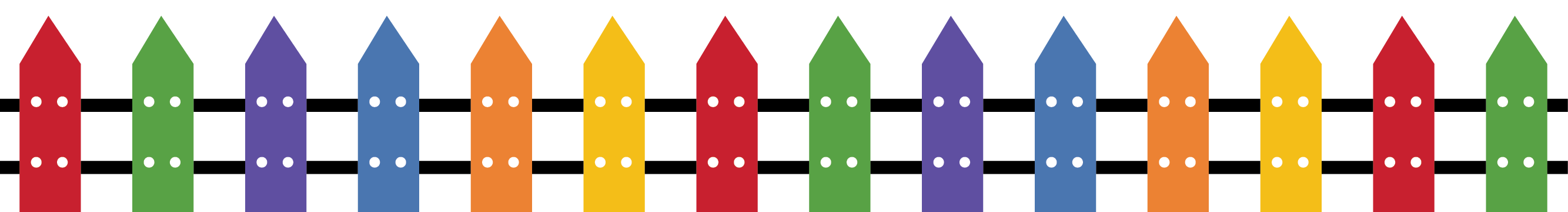 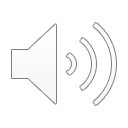 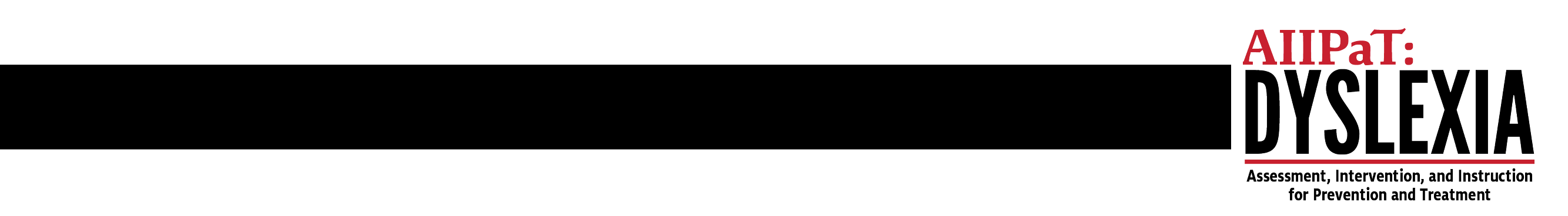 Speaker
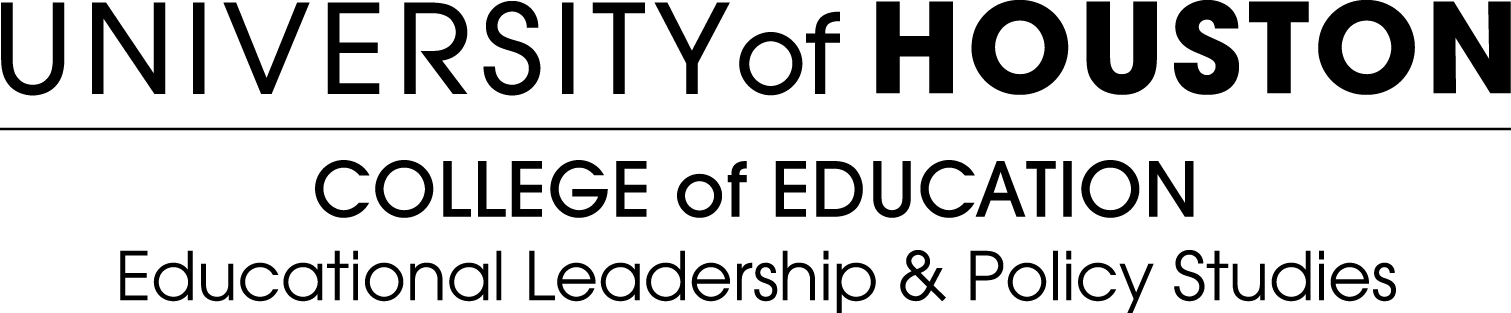 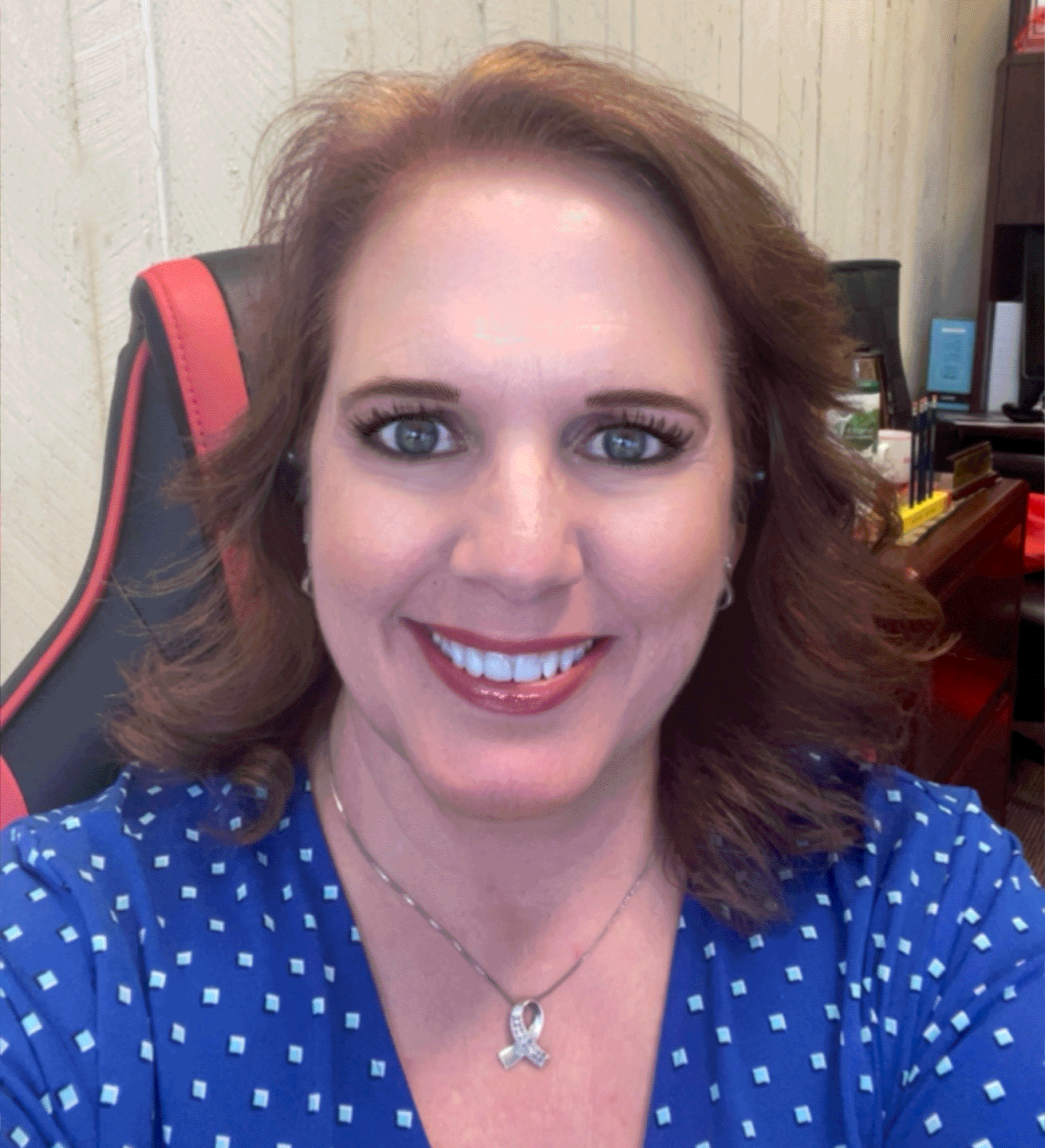 Kristi L. Santi, Ph.D.
Special Populations
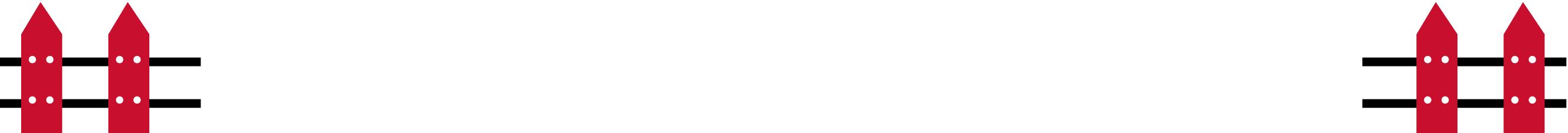 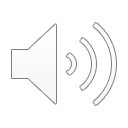 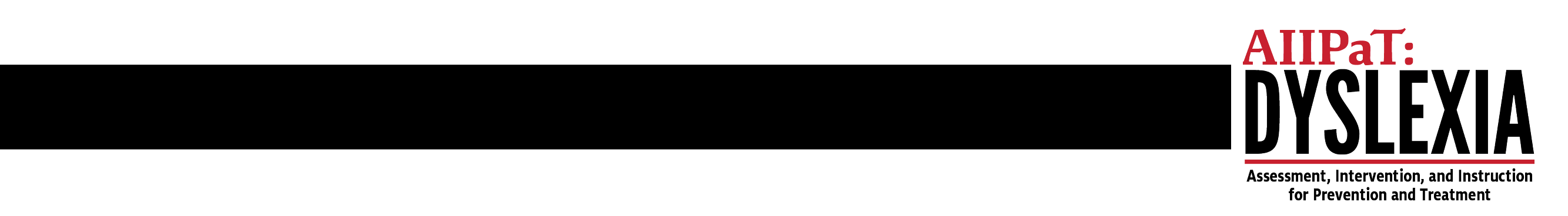 Introductions
Project Staff
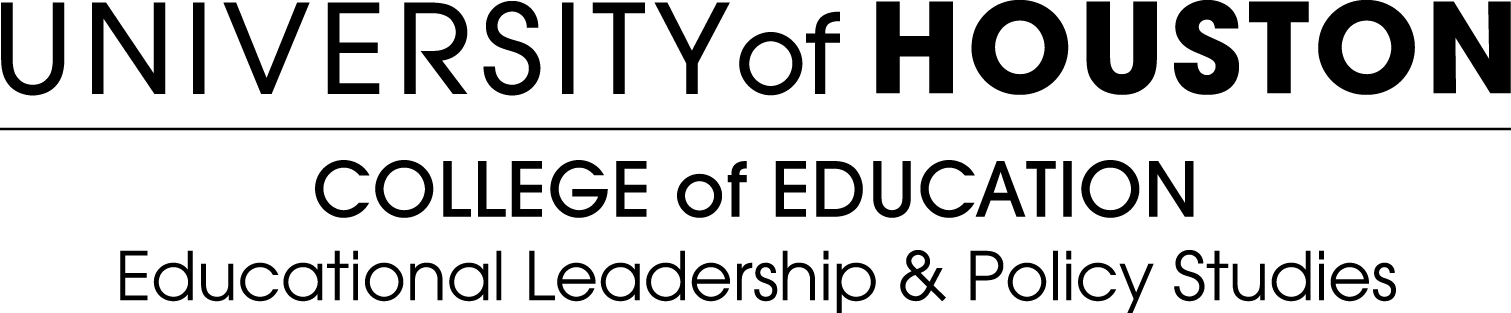 Coleen D. Carlson, Ph.D.
David J. Francis, Ph.D.
Jack Fletcher, Ph.D.
Elsa Cárdenas-Hagan, Ed.D.
Ken Nieser, M.A.
Griselda Barcenas, M.A.
Kristi L. Santi, Ph.D.
Jacquie Hawkins, Ed.D.
Houston Christian University
Shawn Kent, Ph.D.
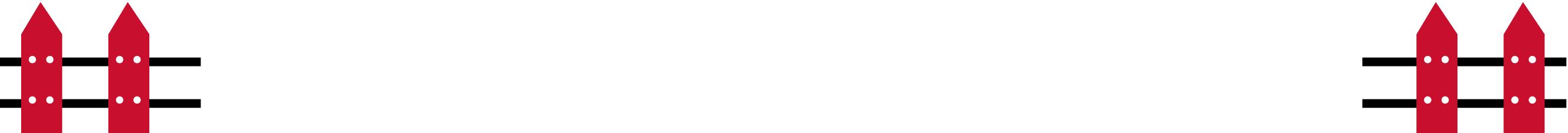 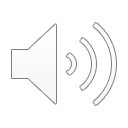 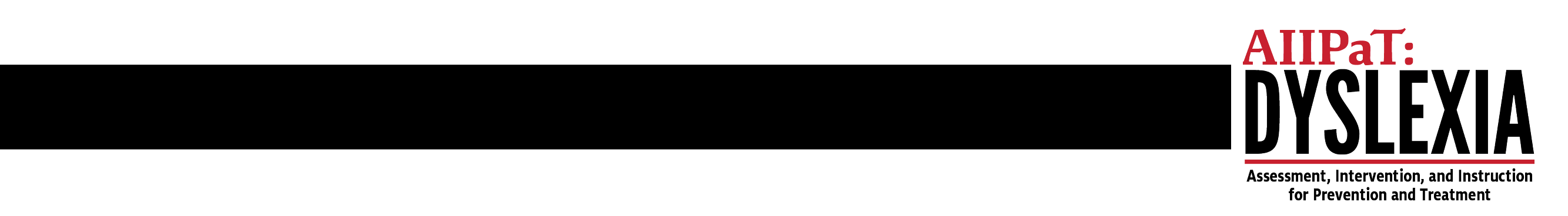 AGENDA – Reading Rainbow Cupcake
Focus Topic for Meeting: The Reading Rainbow Cupcake
Graphic The Reading Rainbow Cupcake
What does the Reading Rainbow Cupcake look like in practice?
Campus PDSA – Reading Rainbow Cupcake
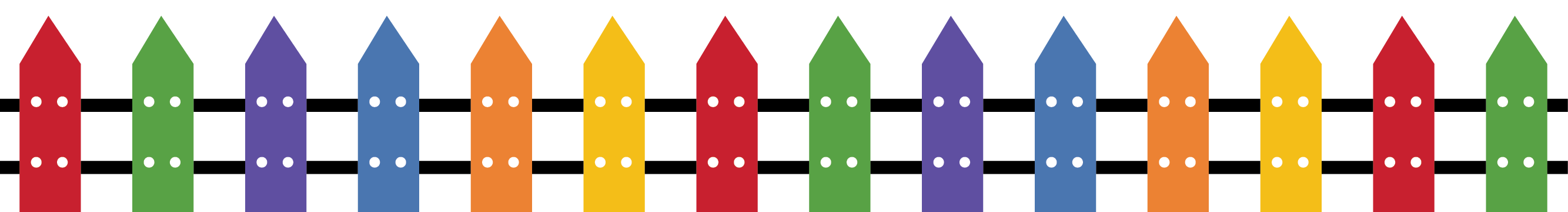 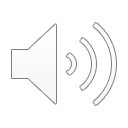 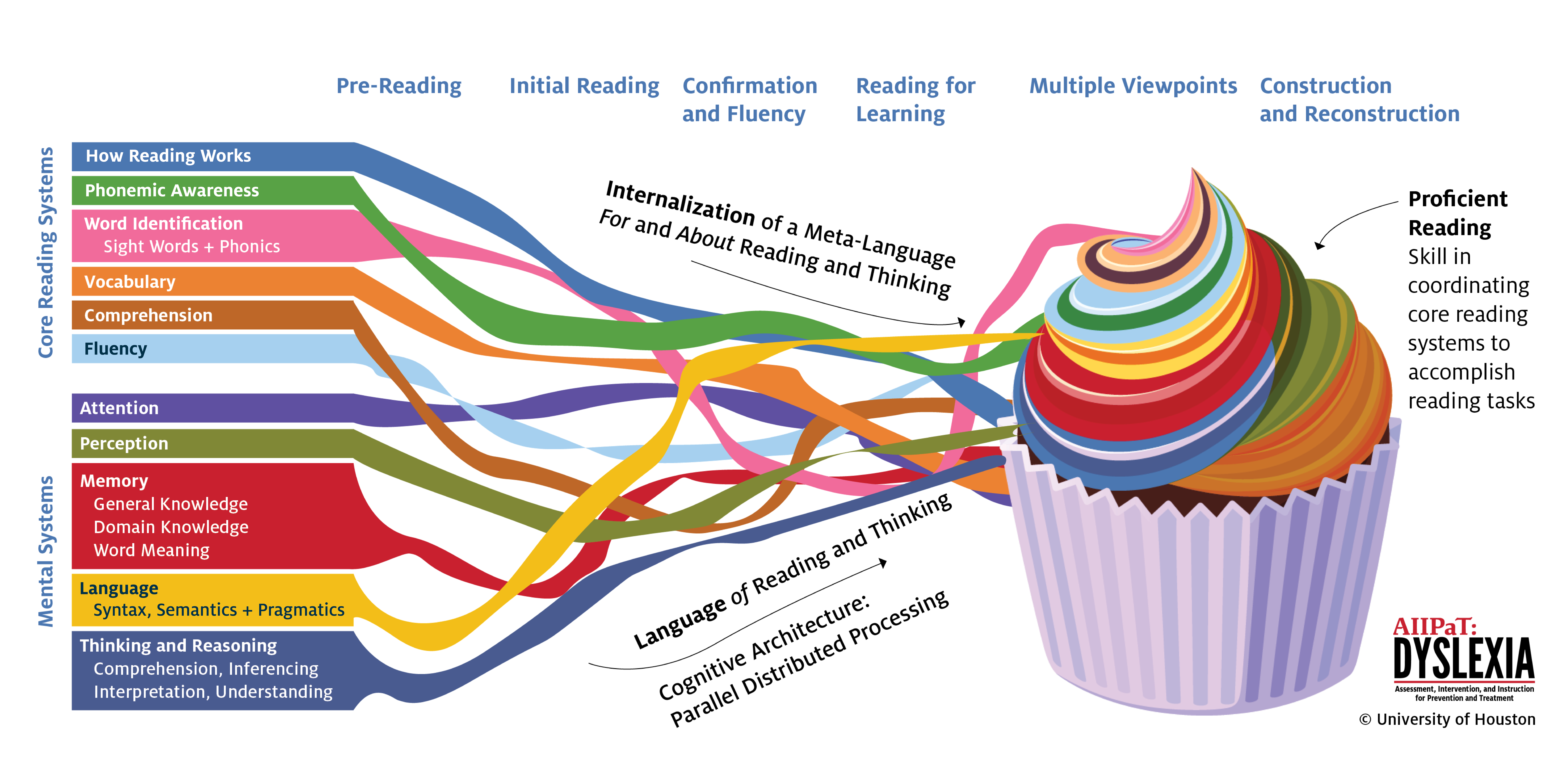 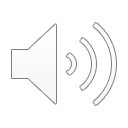 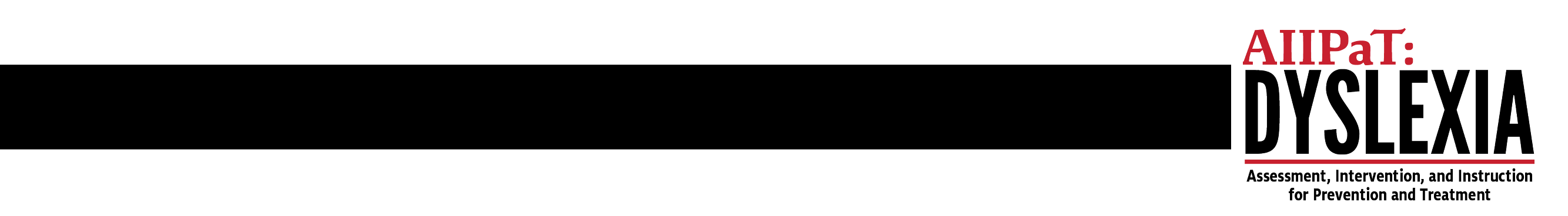 Improvement Science
Six
Pillars
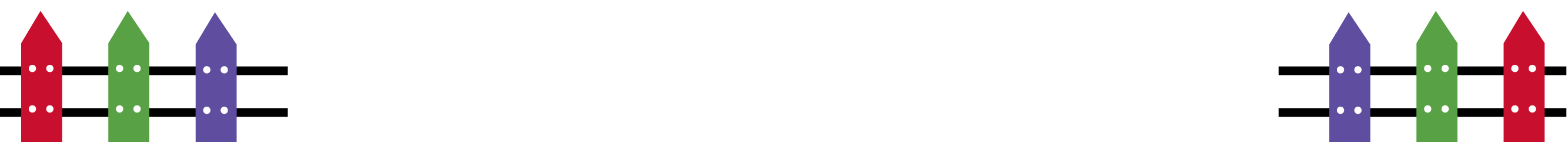 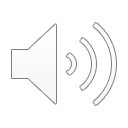 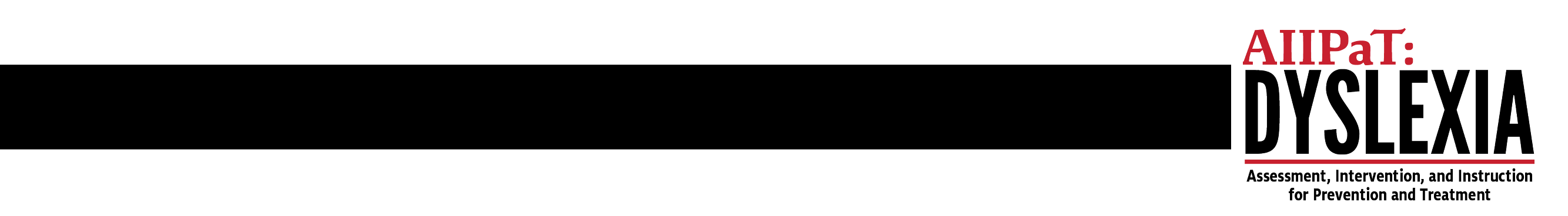 What does the RRC mean in practice?
FIVE key takeaways ​from the RCC.
​
Content of Systems​ must connect current knowledge with new learning.
Schedule of Instruction​ must allow students to build connections among the systems.
Co-Location for Learning​ is essential to help students to see the connections between the systems.
Integration of Learning must occur often and appear seamless.​
Generalization of Learning can be promoted across time, across content, to promote lifelong learning.
What do I need to remember about the RRC graphic? ​
​
Reading Skills of students are not taught in isolation – they must be integrated.​

Basic Literacy Skills and Instructional Content must be connected during instruction to make learning stick.

All Literacy Skills must be addressed to ensure successful motivated readers.
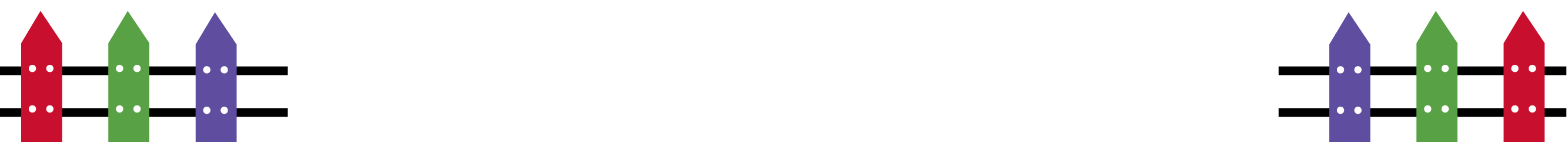 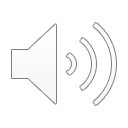 Just-In-Time Instructional Change​
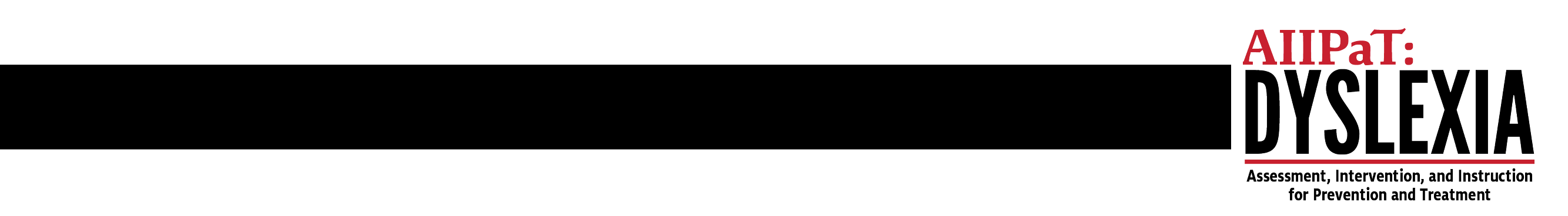 CAMPUS PDSA: RCC
P
D
PLAN
DO
Collect
Use the state standards to identify the areas for growth.
Progress Monitor reading skills of struggling readers.
Curriculum Alignment
Review reading programs to identify areas where student support can be strengthened and identify what is already working.
ACT
STUDY/SHARE
Set improvement goals
Fill in the gaps with evidenced-based practices
Coordinated instruction/assessments
Instructional teams/collaboration
Any challenges are noted
S
A
Review the data collected
Support/Instructional changes that are identified and implemented. 
Revised lesson plans to ensure the active learning opportunities are present.
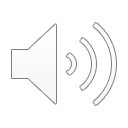 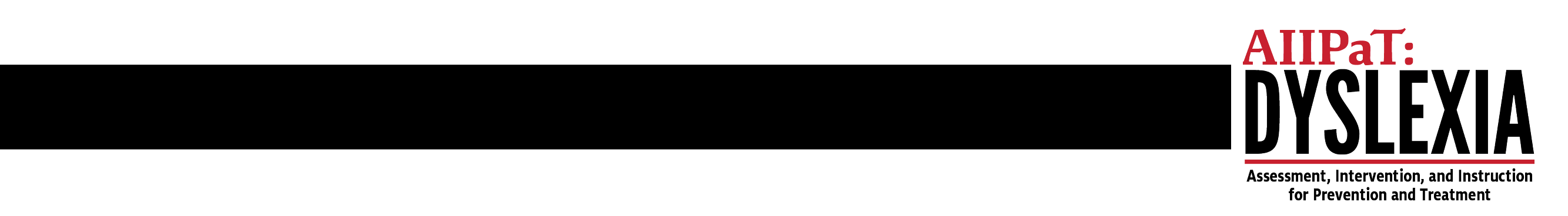 For more information please visit:
http://dyslexia.times.uh.edu

AIIPaT Dyslexia is supported in part by the Model Demonstration Project PR: H326M190008 from the Office of Special Education Programs. The dissemination of research-based information about dyslexia is supported by several sources. The content disseminated here is solely the responsibility of the authors and does not necessarily represent the official views of OSEP, the U.S. Department of Education, or any of our other funding agencies..
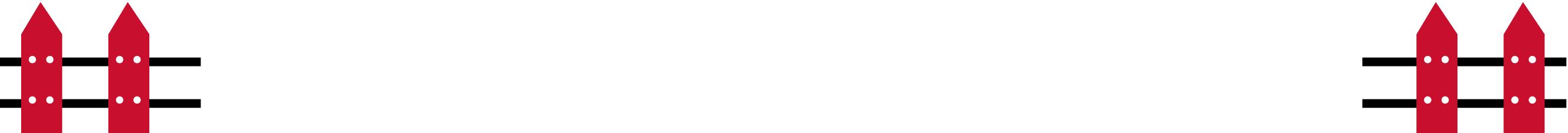 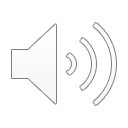